Nom: Isaac Newton

Image:



Nationalité: Anglais
Drapeau:


Periode de temps: 1643 - 1727
Decouverte : Gravitation universelle
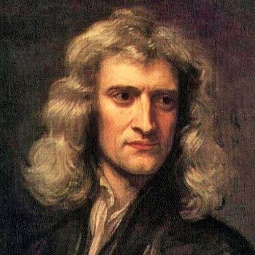 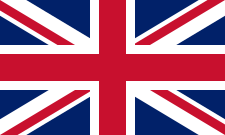